CRAFT: Composable Randomness Beacons and Output-Independent Abort MPC From Time
Carsten Baum1,2, Bernardo David3, Rafael Dowsley4, 
Ravi Kishore3, Jesper Buus Nielsen2, Sabine Oechsner5

1Technical University of Denmark, Denmark
2Aarhus University, 3IT University of Copenhagen
4Monash University, 5University of Edinburgh
Agenda
Introduction to Verifiable Delay Functions (VDFs) and Time Lock Puzzles (TLPs) 
TARDIS model of Abstract Composable Time
Provable Sequential Computations in Universally Composable (UC) framework. 
Constructions of UC VDFs, and UC Publicly Verifiable (PV) TLPs
MPC with Output Independent Abort  (OIA-MPC) from UC PV TLPs
Efficient unbiasable randomness beacons from UC PV TLPs
Future Works
Introduction
VDF is function, and its Output is generated only after performing a certain number of computational steps.
Along with the output, VDF outputs a proof that guarantees that this number of steps has been performed to obtain the output.
Proof can be verified in time essentially independent of the number of steps.
Time Lock Puzzles (TLPs) allow encrypting a message “to the future”.
For constructing and modeling TLPs we need a computational task that must be executed in sequential steps taking at least some time.
[RSW96] introduced the first construction, based on the hardness of “iterated squaring” of elements from groups with unknown order.
Introduction
Our Contributions
UC treatment of Verifiable Delay Functions (VDFs)

UC treatment of Publicly Verifiable Time Lock Puzzles (PV-TLPs)

UC MPC with output independent abort (OIA-MPC)

UC MPC with Punishable Output Independent Abort (POIA-MPC)

Efficient UC Randomness Beacon from PV-TLP
Related works
UC (Global) Clock Functionalities [KMTZ13][KZZ16][BDDNO21]
Modeling wall clocks, parties/functionalities can ask for current time [KMTZ13][KZZ16].
Functionalities can ask only if a new tick has happened since the last tick [BDDNO21].
Stand alone (malleable) Time Lock Puzzles [RSW96] and VDFs based on iterated squaring [W19]
Non-malleable Time Lock Puzzles [KLX20][EFKP20]
Non-malleability is trivially implied by our UC security guarantees.
Do not have composability guarantees, so can be constructed without programmable random oracles (but [KLX] requires CRS and [EFKP20] requires observable ROs).
[KLX20] is based on iterated squaring but [EFKP20] builds on standard TLPs and VDFs.
Partial Fairness for 2PC using standard TLPs [CRR19]
No composability guarantees, restricted to 2 parties.
UC TLPs and 2PC with output independent abort [BDDNO21].
TARDIS model of Abstract Composable Time
No more Global Clock, in its place we have a Global Ticker telling only functionalities time has passed but not how much time.
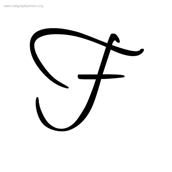 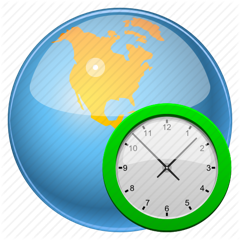 (Tick-Query,SID)
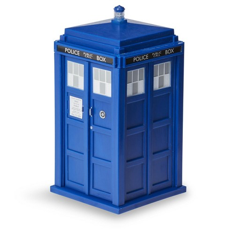 (Tick-Response,sid,New-Tick)
Parties don’t get ticking information but observe events from functionalities 
and acknowledge they have been activated
Global
Ticker
(Tick-Response,sid,No-Tick)
(Tick-Ack,SID)
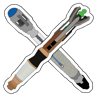 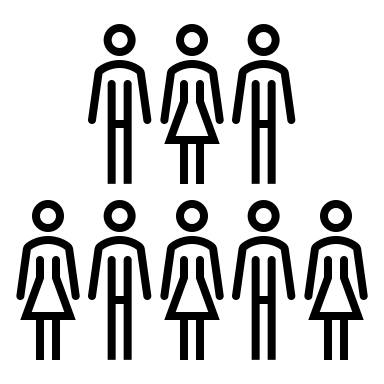 Modeling Provable Sequential Computations in UC
FPSC captures the notion of a generic stand alone trapdoor VDFs
FPSC  allows both computing and verifying the sequential proofs
Parties can ask for advancing it to the new state during a Tick, but it advances only after the next Tick
Global functionality, meaning neither environment/simulator have special power over it (e.g. doing fast computation than allowed).
Tick=i
Tick=i-1
FPSC

Advance State

Trapdoor Solve

Solve

Verify
FPSC

Advance State

Trapdoor Solve

Solve

Verify
AdvanceState
AdvanceState
if i >= ϵT
(st0, T, stT, π)
FPSC
Adv gets
(st(i-1), i, sti, π)
else
Trapdoor Solve
(Solve, st0, T)
if i=T
(st0, T, stT, π)
Party gets
no info is revealed
else
Verify
Modeling Provable Sequential Computations in UC
Tick=i
Tick=i-1
FPSC

Advance State

Trapdoor Solve

Solve

Verify
FPSC

Advance State

Trapdoor Solve

Solve

Verify
AdvanceState
AdvanceState
(Verified, st0, T, stT,π, b)
if i = g(T)
Party gets
Verify(st0, T, stT, π)
FPSC

Advance State

Trapdoor Solve

Solve

Verify
FPSC
TdSolve(st0, T)
Trapdoor Solve
(st0, T, stT, π)
Verify
Our UC VDF Construction
Each party uses a new instance of FPSC for each VDF with no access to trapdoor interface.
H is a Global Random Oracle
Evaluating VDF with input in in T steps
Picks a random st0 from state space.
Sets st0=in and Sends (Solve, st0,T) to FPSC
After T steps, Receives (st0,T, stT, π)
Sets out=H(T|stT|π), and proof=(stT, π)
Verify the output out obtained from input in with the proof proof.
Parse proof=(stT, π)
Compute out’=H(T|stT|π)
Check if out’= out
Our UC PV TLP Construction
POWNER uses a new instance of FPSC for each TLP
H1 and H2 are Global Random Oracles
Solve (st0,tag1,tag2)
Compute stT sequentially and get π
Compute h1=H1(st0|T|stT|π)
Compute m = tag1⊕h1 
Compute h2=H2(st0|T|stT|π|tag1|m)
Check that tag2=h2
Output m if all checks succeed.
Create TLP with message m and T steps
Picks a random st0 from state space.
Sends (TdSolve, st0,T) to FPSC
Receives (st0,T, stT, π) 
Compute h1=H1(st0|T|stT|π)
Set tag1 = h1⊕m
Compute h2=H2(st0|T|stT|π |tag1|m)
Set tag2=h2
Output TLP=(st0,tag1,tag2)
Publicly Verify solution m, π to TLP
Parse TLP= (st0,tag1,tag2)
Compute stT with π and repeat Steps 2, 3, 4 and 5 from the Solve procedure.
Output Independent Abort, Beacons and MPC
The adversary must decide whether to abort before seeing the output, so it cannot bias the output or use it for rational strategies.
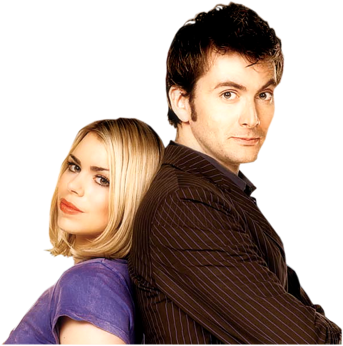 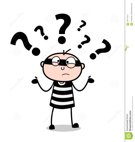 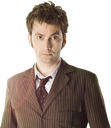 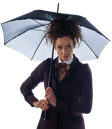 Last protocol messages sent inside a TLP. 
The adversary must send its own TLP before honest TLPs are solved or else an abort is detected.
The adversary cannot use the output to make the decision of sending her TLP.
Applications: fair coin-tossing and randomness beacons, better MPC with financial incentives.
TLP
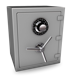 TLP
TLP
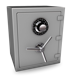 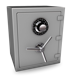 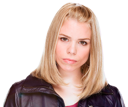 Efficient Randomness Beacons from PV TLPs
A RANDAO style beacon that is provably unbiasable, informally:
All parties Pi  broadcast TLPi containing ri  to be solved in T ticks with T larger than the broadcast delay.
After waiting for broadcast delay ticks, party Pi  reveals ri,tdi and waits for other parties to do the same (parties who did not broadcast are ignored).
If a party Pa does not reveal ra,tda, the other parties obtain it from TLPa.
Final randomness is the XOR of all ri from valid TLPi (invalid are discarded).
Parties can be forced to make security deposit to participate and lose this deposit if they don’t voluntarily open their TLPs.
Open Questions
UC Compiler for (partial) fairness and efficient OIA for generic functionalities

Homomorphic UC TLPs and VDFs

Applications to time sensitive transactions on cryptocurrencies and time bounds on blockchain ledgers
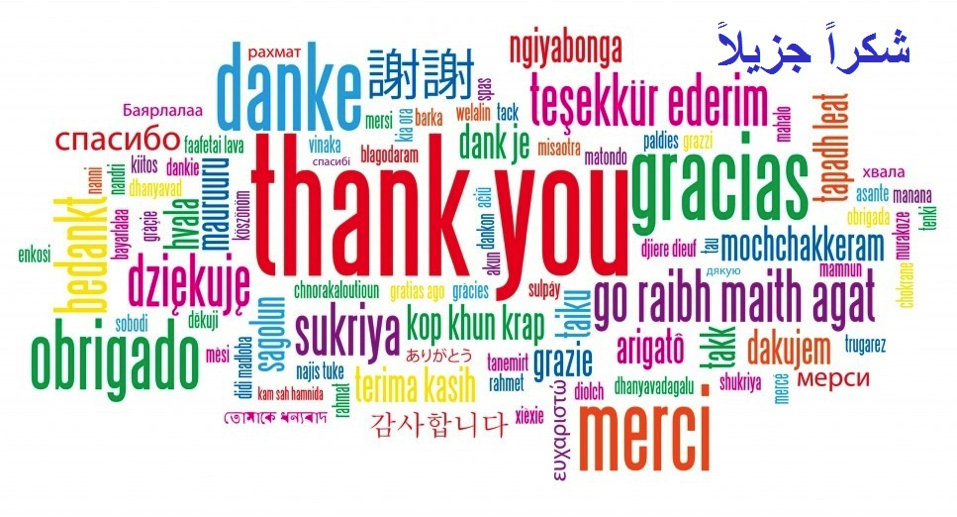 CRAFT: https://eprint.iacr.org/2020/784.pdf